Paramedic Academy 90February 24, 2020
Information Session
Paramedic Program Overview
Academy Structure
Spring/Fall Start
Prerequisite Course EMS 1- PM Prep
Condensed- Intensive Course Schedule
M-TH 0730-1630
4 Months of Classroom (Didactic)
160 Hours (12 hour shifts) of Hospital Clinical time
480 Hours (24 hour shifts) Field
Internship with local Fire Department
Academy Structure
85% of Paramedic Jobs
are with Fire Departments
Rules and Regulations
Company Commander
Squad Captains
Uniformed
Fire Service Culture is Unique and Critical for Successful Internship
Financial Obligations
Tuition:  36 Units X $46  =  $1,656.00
Uniforms:   $337.00
Boots :       FF $155/  EMT Boot  $55.00
Simulated Medication Kit:    $200.00
Books:      $800.00
Health/Parking Fees    $86.00
PALS/ACLS Books/Cards     $100.00
Total:    Approx.  $4,000
BOG Waiver- Tuition/  Scholarships
Course Structure
DIDACTIC:
EMS 10- A & P, Pharmacology, Pathophys
EMS 40-Cardiology and ACLS/PALS
EMS 50-Paramedic Skills-Scenario Training
Morning Lecture
Afternoon LAB
Course Structure (cont’d)
EMS 70 -CLINICAL (Hospital Rotation)
Assigned to local Hospital Emergency Room
Practice Skills on Live patients
Administer medications under supervision
160-168 hours  (12 hour shifts)
Labor and Delivery Unit Shift
CHOC – Pediatric ER
Course Structure (cont’d)
EMS 80 – Field Internship
480 hours (24 hour shifts)
Affiliated Departments:
LAFD, Pasadena, Alhambra, West Covina
OC locations: Anaheim, Orange, OCFA, Fountain Valley
ICEMA:  Montclair, 
AMR- Santa Barbara, Henderson NV
Nationally Accredited
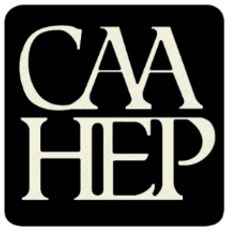 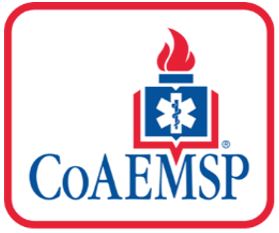 CALENDAR
Winter-Jan. 2020-  EMS-1 Paramedic Prep (Mandatory)
Spring 2020    EMS-10, 40, 50, 
February 24, through June 11  2020
EMS- 70 Clinical 
EMS- 80 Field Internship begins late Summer
Graduation November 2020
TEXTBOOKS:
Nancy Caroline’s Emergency Care in the Streets…..WE WILL PROVIDE THE PURCHASE LINK……..
EMS 1 Books:
AAOS Anatomy and Physiology
Application Process
APPLICATION SUBMITTAL – IN PERSON 
	September 16 thru October 7, 2019
	Monday-Thursday Room 208
		11:00am to 3:00pm ONLY
INCOMPLETE APPLICATIONS WILL NOT BE ACCEPTED.
https://www.mtsac.edu/paramedic/how-to-apply-paramedic-academy.html
Entrance Exam
FISDAP.net software system
Create an account with the product code that will be mailed to you.  That will associate you with the Mt. SAC program.
If you already have a FISDAP account, you will need to create a new one with our unique product code.  
Graduation: November 2020
USE a DIFFERENT USER I.D. then your existing account. Create a contact in your phone with log in information
ENTRANCE EXAM
The test is very similar to the EMT National Registry Exam. 
187 Questions-3 hours
EMT KNOWLEDGE
Anatomy and Physiology
Basic Math
Reading Comprehension
ENTRANCE EXAM
Your Scores in Each of the 4 Sections
Will be Tabulated and You will be Placed on an Eligibility List…..
Each Paramedic Academy is Capped at
25 Students
The Entrance Exam Dates:
OCTOBER 23 OR 24 at 0930- Basement Computer Lab
EMS-1 Paramedic Prep
Mandatory Course
Winter Intersession
30 Student Capacity (5 alternates)
Written Final Exam and Scenario Final Exam.
Textbook Purchase Link will be sent out to the top 30 students from the Entrance Exam.